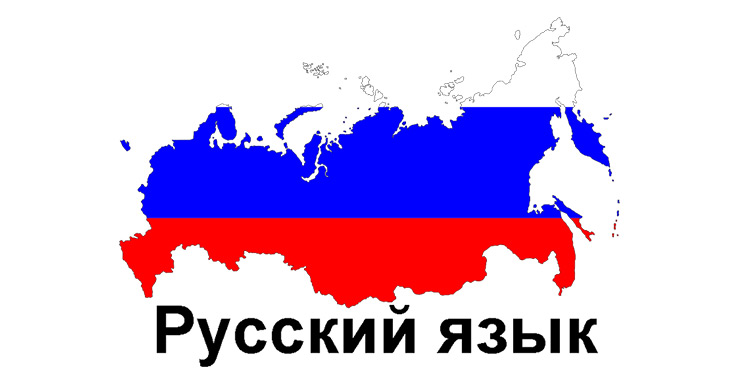 ЧИСЛИТЕЛЬНЫЕ-бројеви-
5,6 - пять, шесть... 
11- одиннадцать...
20 - двадцать...
30- тридцать
50- пятьдесят
60- шестьдесят70- семьдесят80- восемьдесят
Сколько тебе лет?
при ответе на вопрос мы используем существительное или местоимение в форме дательного падежа
Местоимения(замјенице)
1. Мне                        1.  Нам                  
2. Тебе                       	2. Вам
3. Ему, ей                	3. Им
Сколько тебе лет?
Мне 5 лет.
Существительные(Именице)
Женский род :
	Наташе, Татьяне, Маше, маме, сестре...              Моей маме 43 года, а сестре 21 год.
Мужской род :
	Борису, Павелу, отцу, Игорю...
              Папе 51 год, а брату 25 лет.
Сколько Маше лет?
Ей 5 лет.
ДОМАШНЕЕ ЗАДАНИЕ
стр. 67 задание 5 
 стр. 69 задания 1 и 2
дательный
СПАСИБО ВАМ ЗА ВНИМАНИЕ!
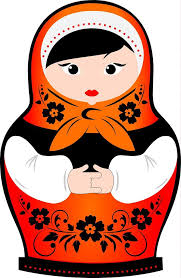